Conclusión del Tronco común general
Kit de integración H3SE
TCG 7
EL valor de seguridad de Total
La seguridad es una prioridad para Total desde hace muchísimos años.
Desde enero de 2016: la seguridad se ha elevado al rango de valor.
Consecuencias en nuestras operaciones: a las acciones que tienden a preservar y mejorar la seguridad siempre se les da prioridad.
No se les criticará ni culpará si reaccionan a favor de la seguridad, ni siquiera en caso de interrupción de una operación importante.
Total quiere ser el líder de la energía responsable. 

Si no comparten este valor de seguridad, han decidido que no quieren trabajar para el grupo.
Kit de integración H3SE - TCG 7 – Conclusión– V2
2
USTEDES Y EL VALOR DE SEGURIDAD
¿Qué acciones desean poner en práctica, en su futuro puesto, para ayudar a arraigar el valor de seguridad?

¿Qué dificultades anticipan?

¿Ya tienen ideas para hacer frente a estas dificultades?
Kit de integración H3SE - TCG 7 – Conclusión– V2
3
COMPROMISOS H3SE PERSONALES
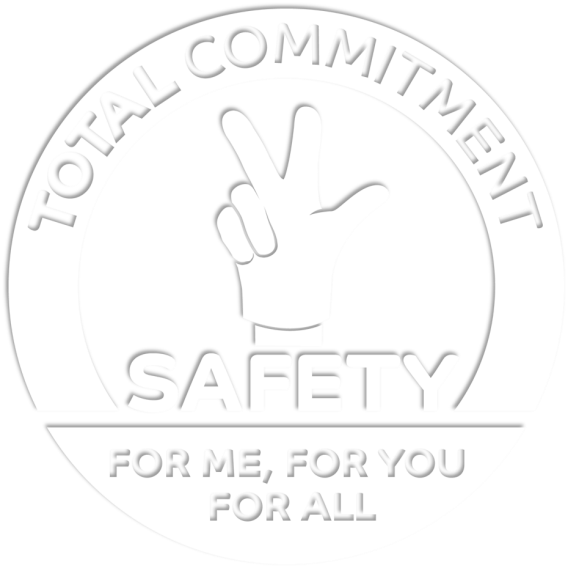 «La seguridad: para ti, para mí, para todos»